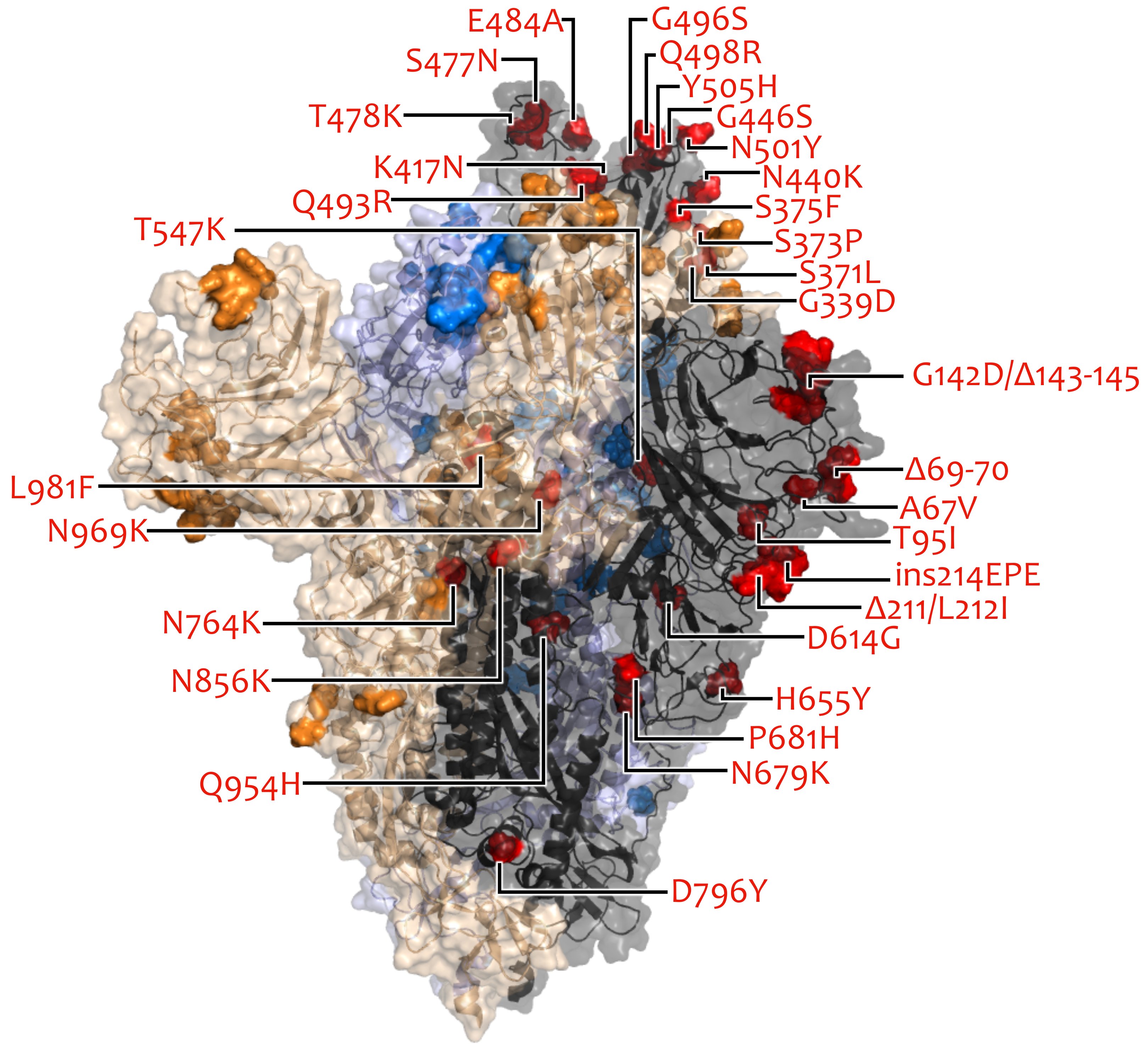 VOC/VOI in Deutschland aktuelle Situation
FG36, FG32, MF1, MF2, MF4, AG Evo, FG17Berlin, 12.10.2022
12.10.2022
1
Anteil Genomsequenzierungen
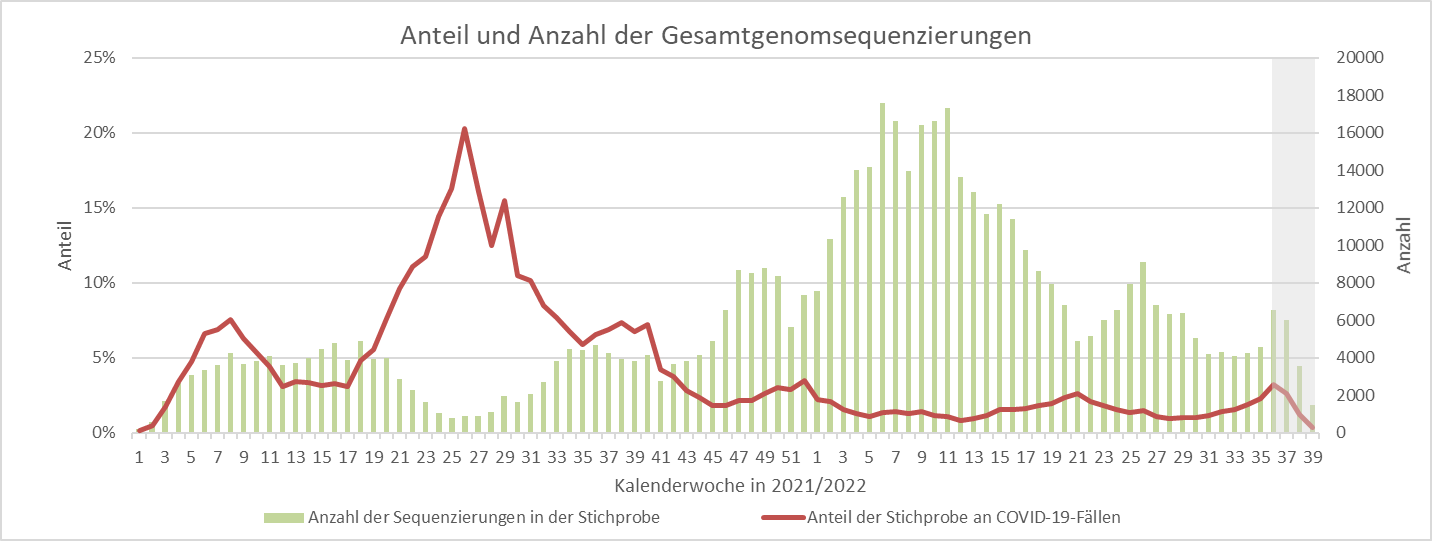 12.10.2022
2
VOC Anteile
12.10.2022
3
VOC Anteile
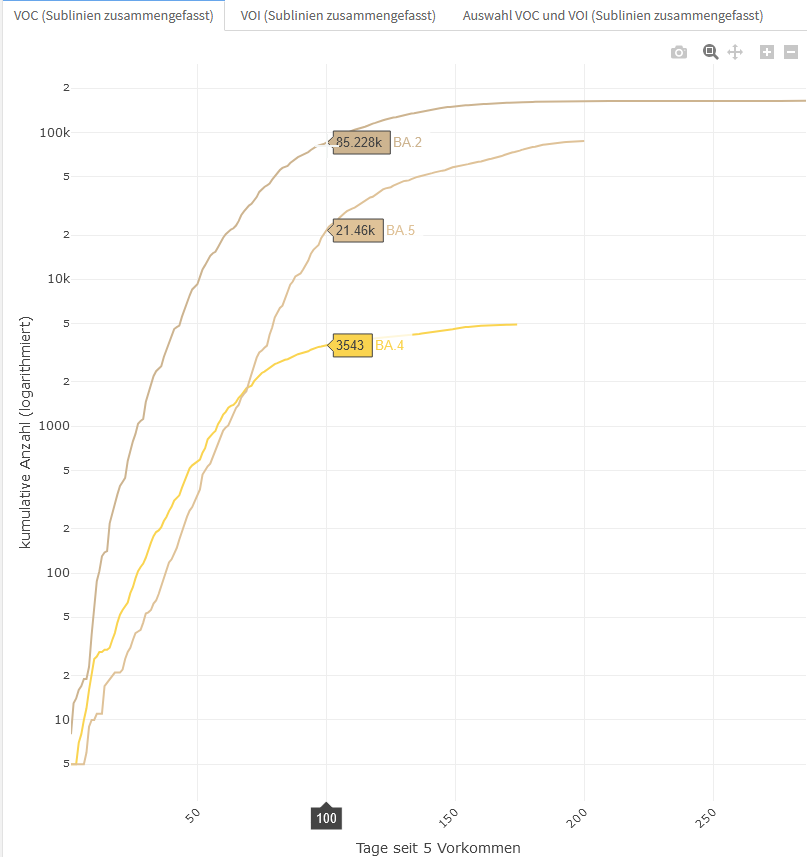 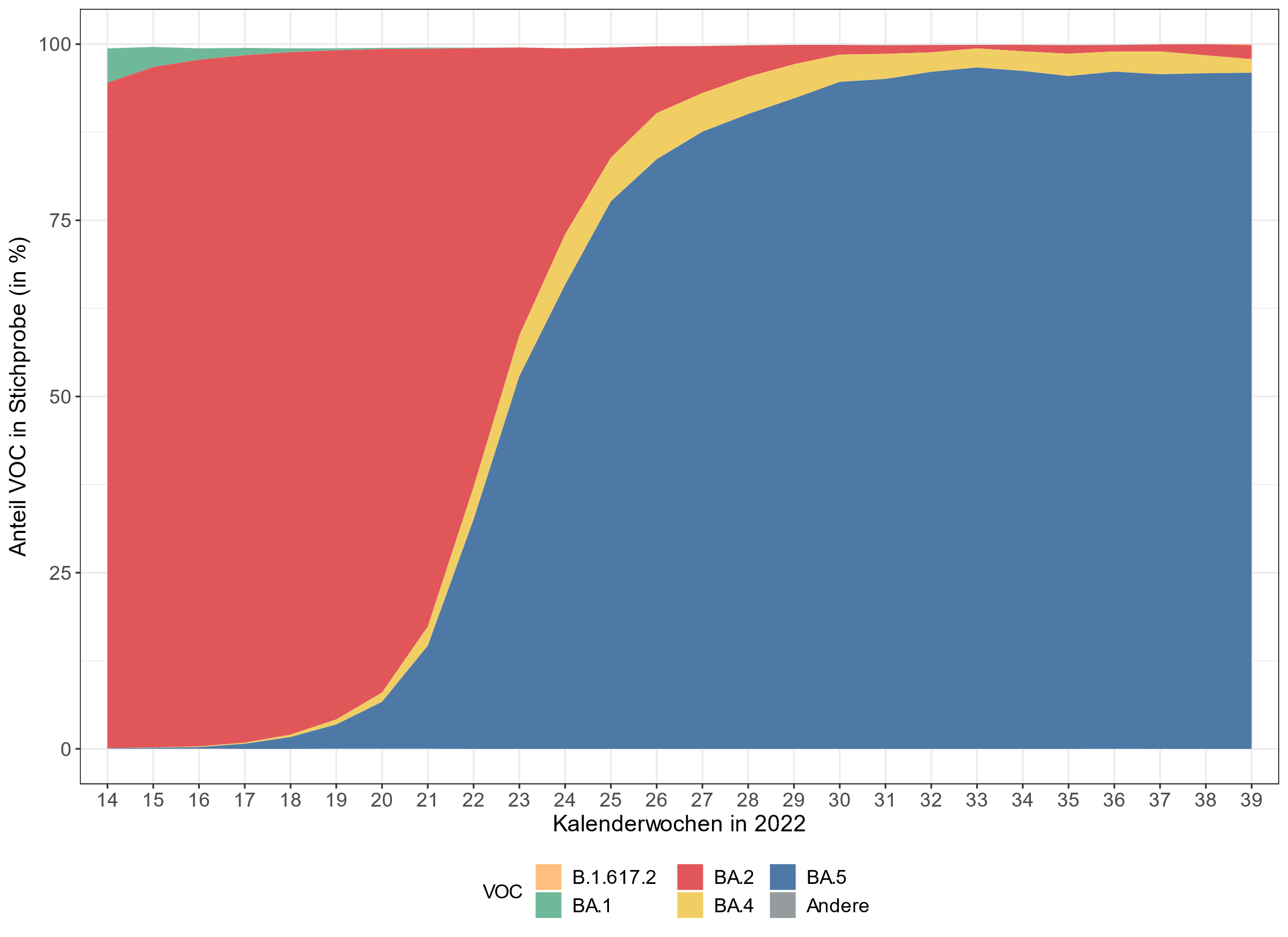 12.10.2022
4
Omikron (Sub-)Linien Anteile (Datenstand: 26.09.2022)
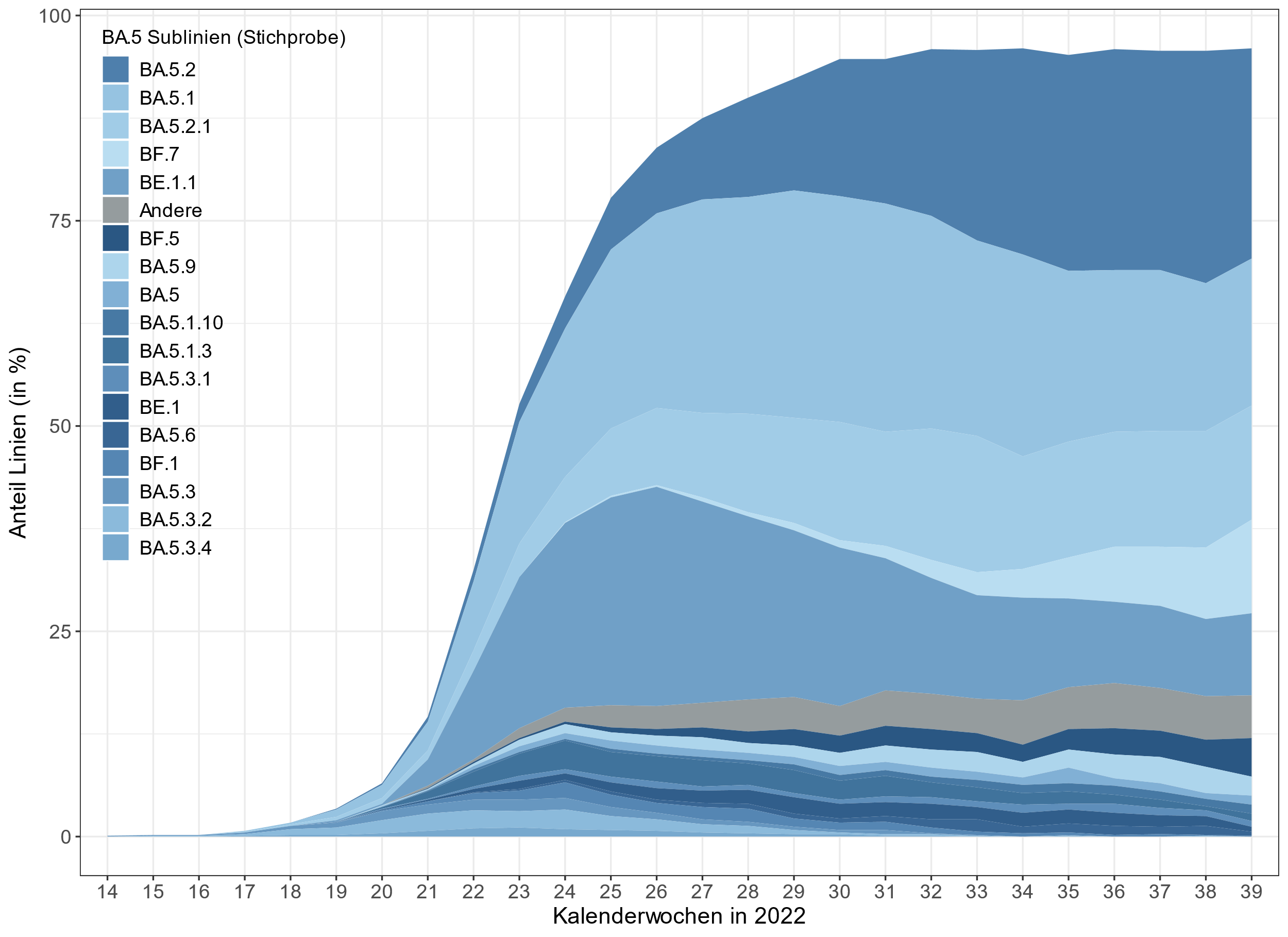 KW37/2022 (Stichprobe)

Omikron		100%
    BA.5.2 		25,6%
    BA.5.1		17,9%
    BA.5.2.1 		13,9%
    BF.7 		11,4%
    BE.1.1 		 10,0%
    BF.5		               4,7%

BA.2.75 Sublinien mit S:R346X
BA.2.75                 0,6 %
BA.2.75.1		0,1%
BA.2.75.2            	0,2%
Nachweise in Stichprobe (gesamt)
BQ.1:	94 (112)
BQ.1.1: 	67 (77)
12.10.2022
5
Omicron: Convergent evolution and variants with immune escape potential(Figure from Daniele Focosi, Uni-Klinik Pisa + Twitter SC2-Community et al.)
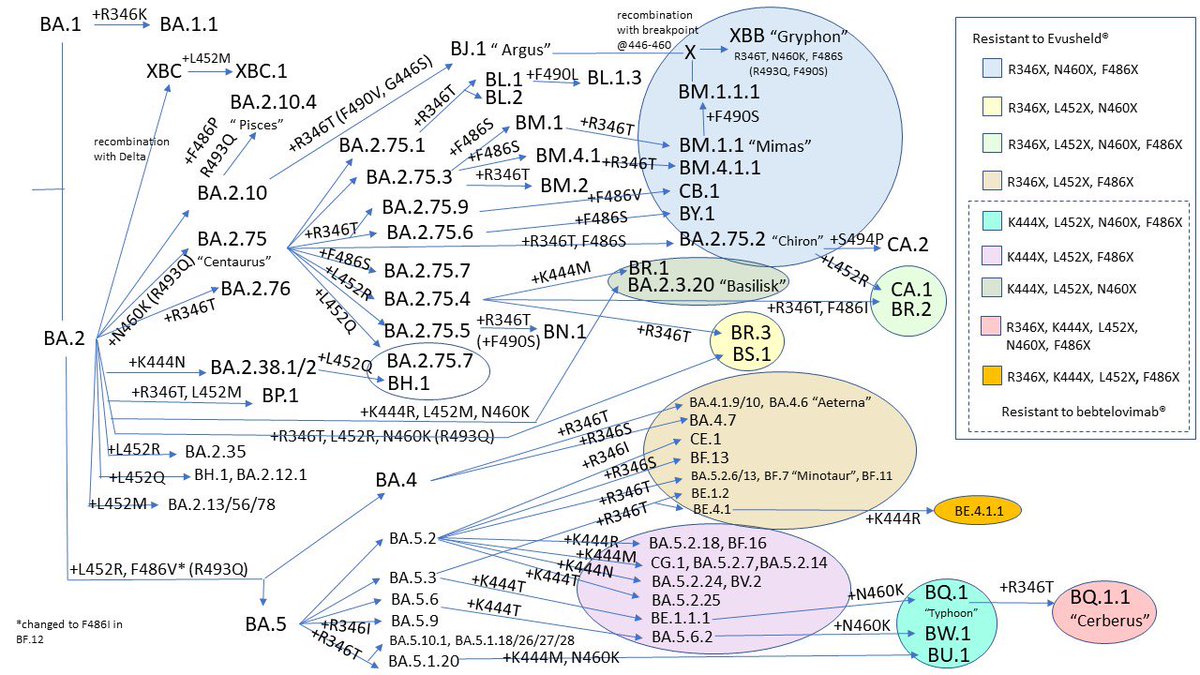 Sofia Paraskevopoulou (MF1)
Source: https://twitter.com/dfocosi/status/1577568547227721729
6
BQ.1 , BQ.1.1
12.10.2022
7
BA.4*/BA.5 + R346X in der Stichprobe (Datenstand 26.09.2022)
Mutation S:R346: 
“escape a large group of neutralizing antibodies (NAbs)”bioRxiv, Jian 2022 https://doi.org/10.1101/2022.08.09.503384
12.10.2022
8